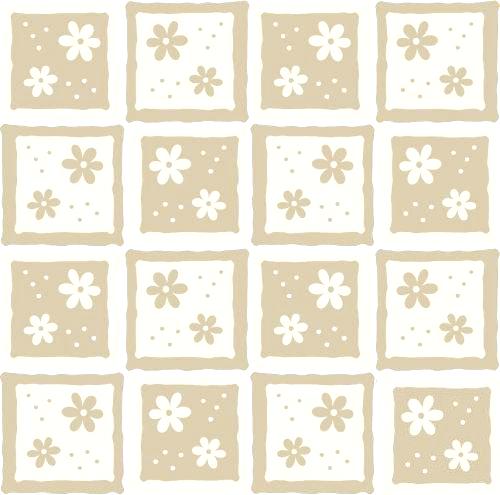 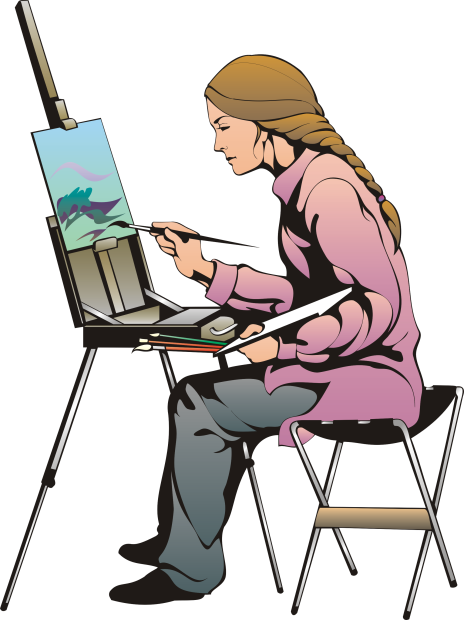 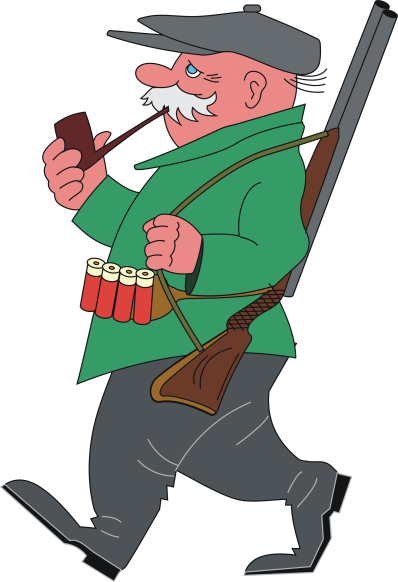 Повторение
Человек и информация
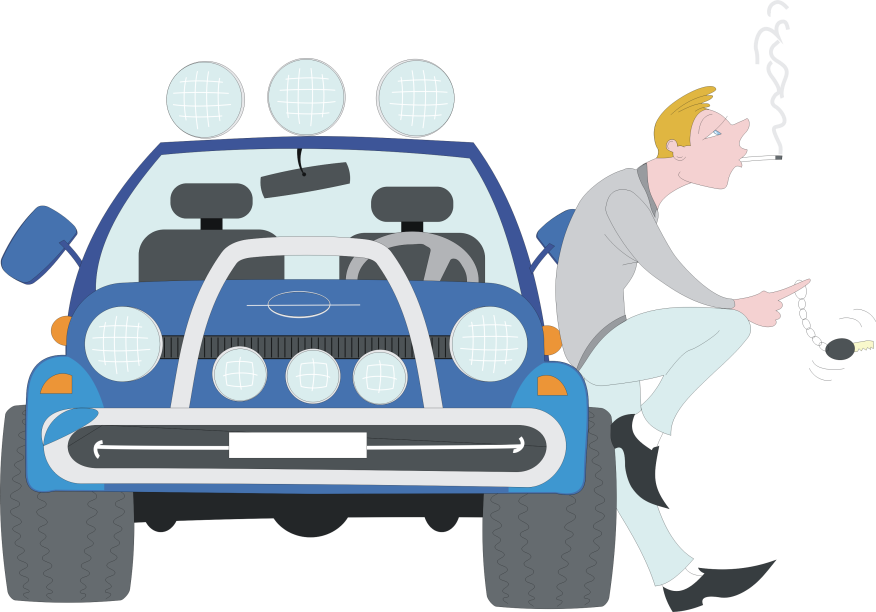 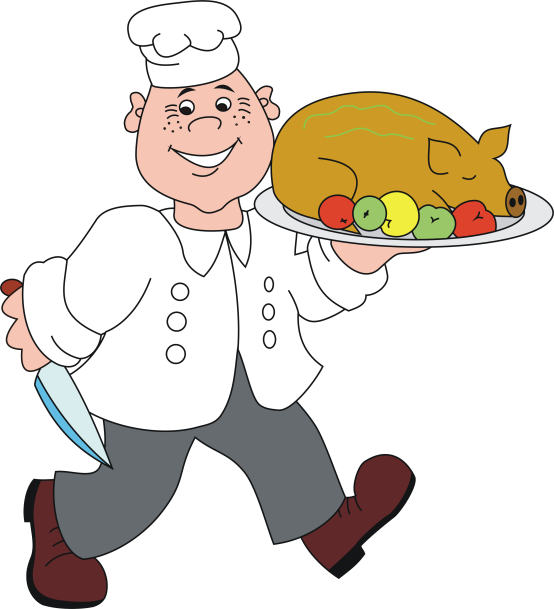 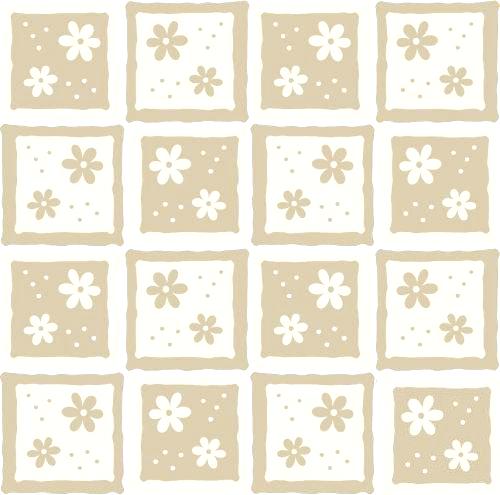 Получение информации
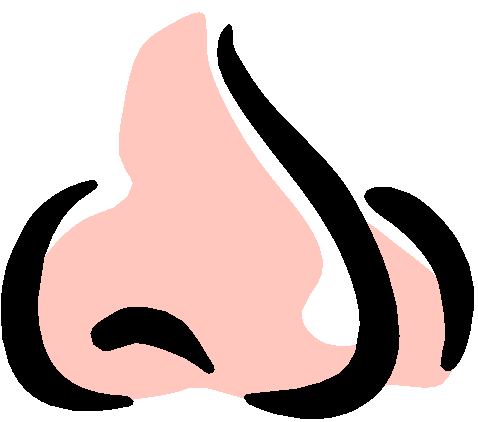 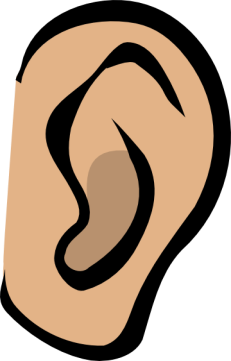 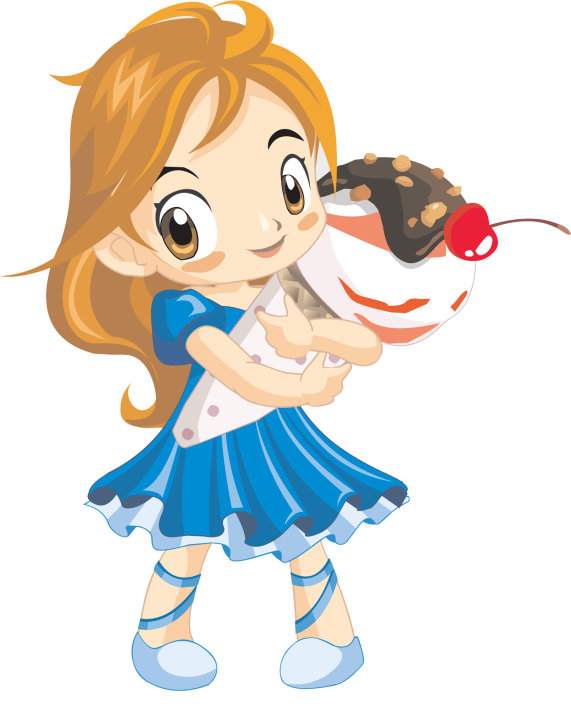 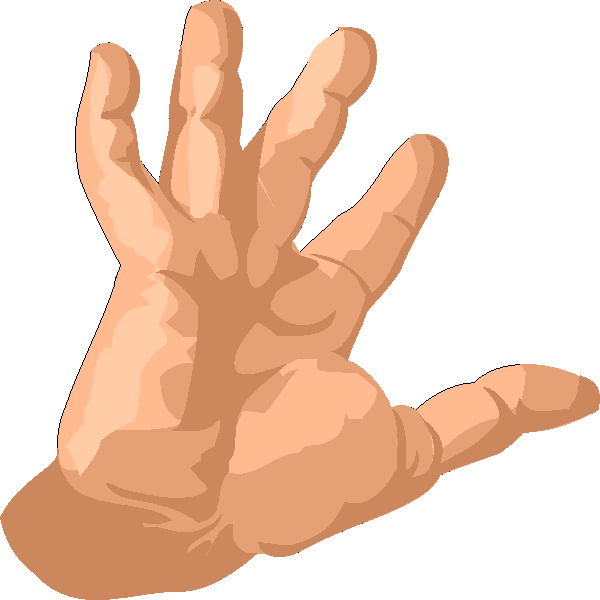 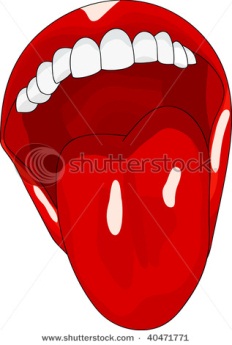 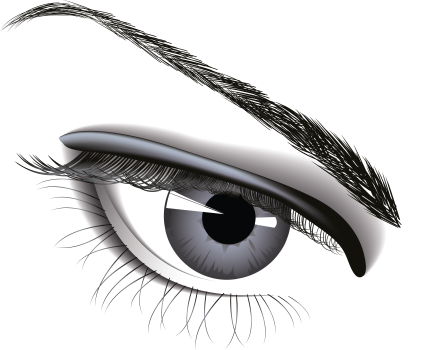 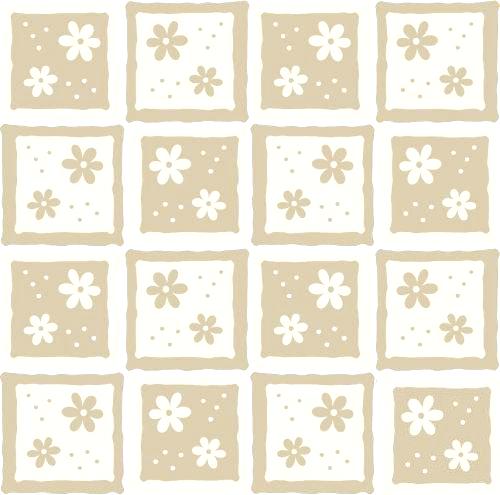 Получение информации
хруст
аромат
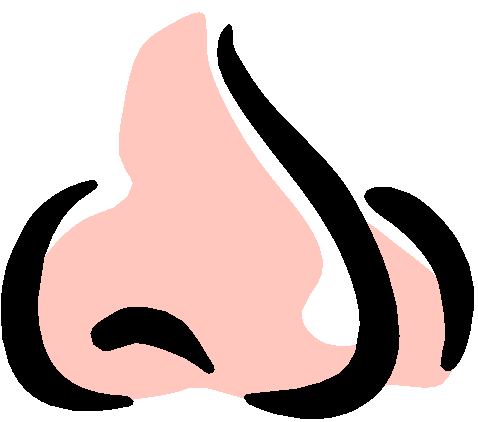 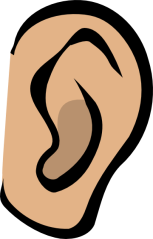 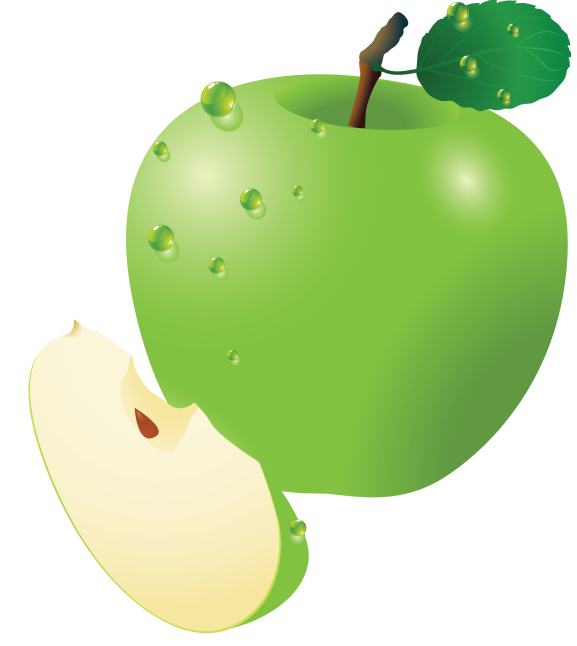 гладкость
вкус
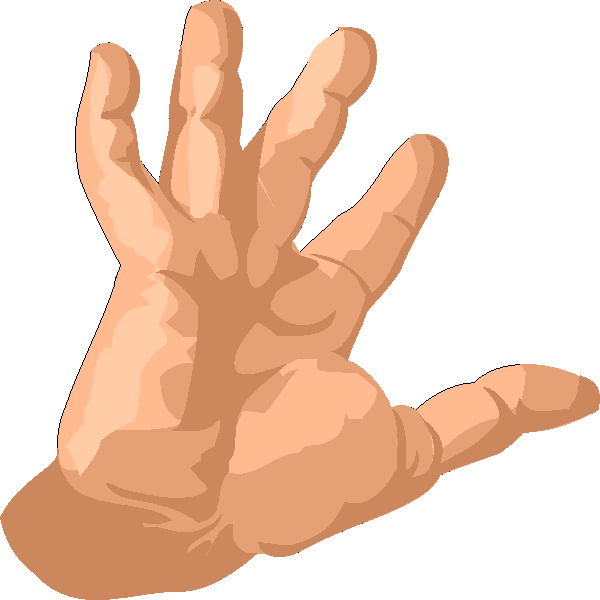 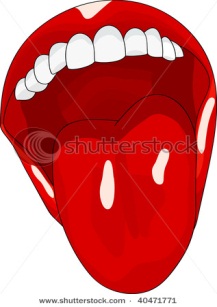 цвет
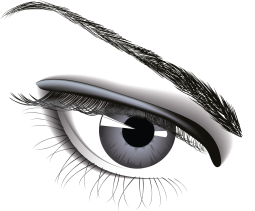 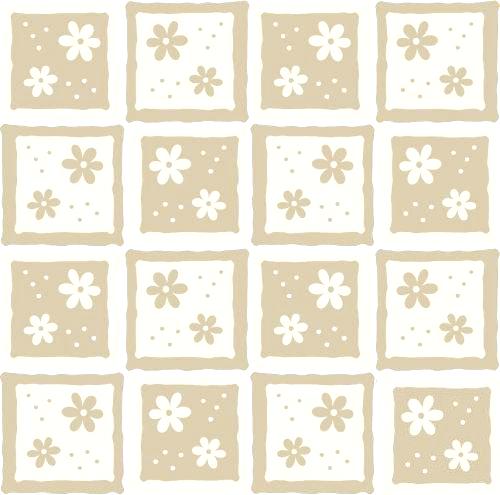 Восприятие информации
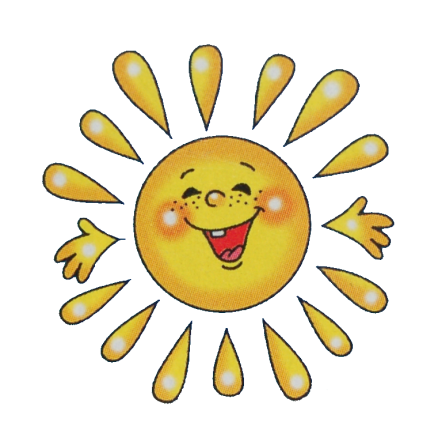 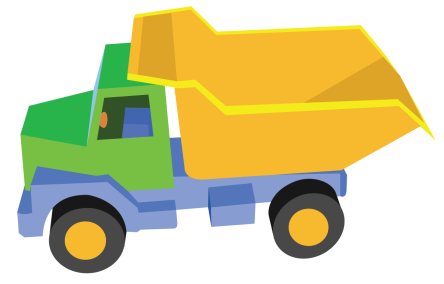 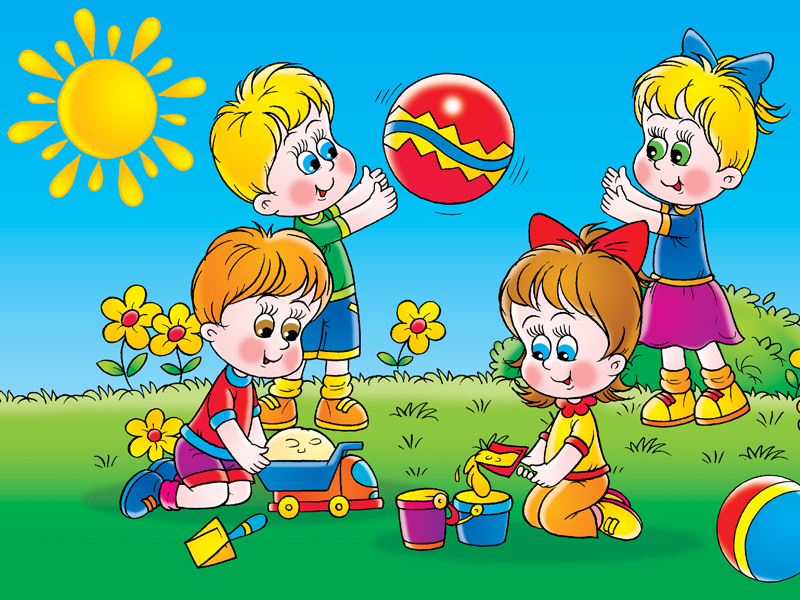 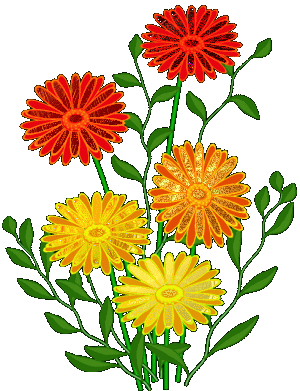 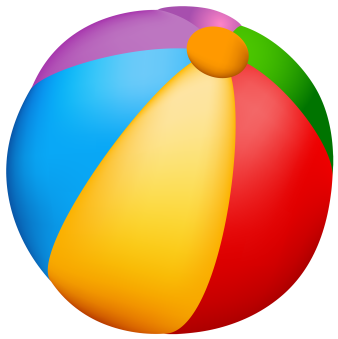 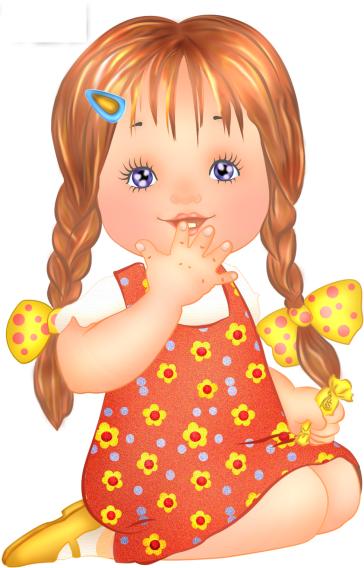 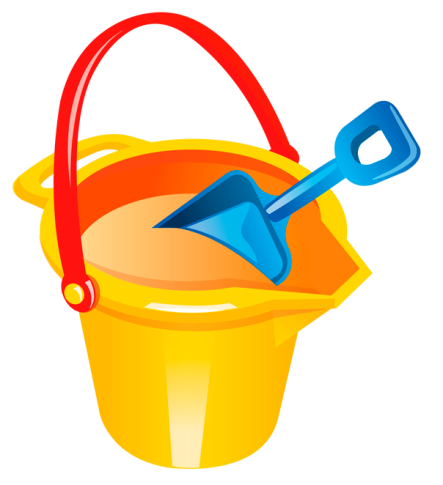 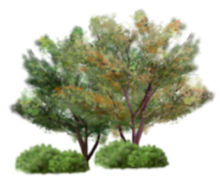 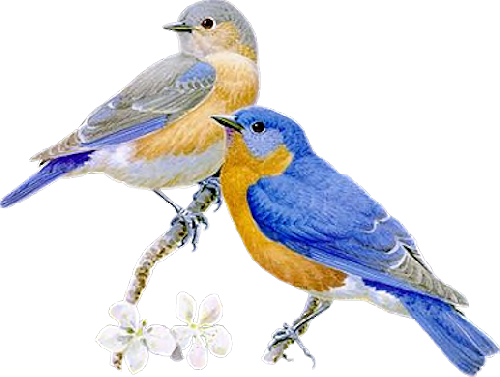 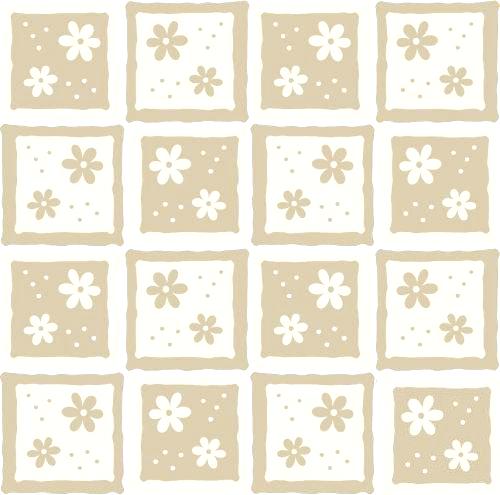 Хранение информации
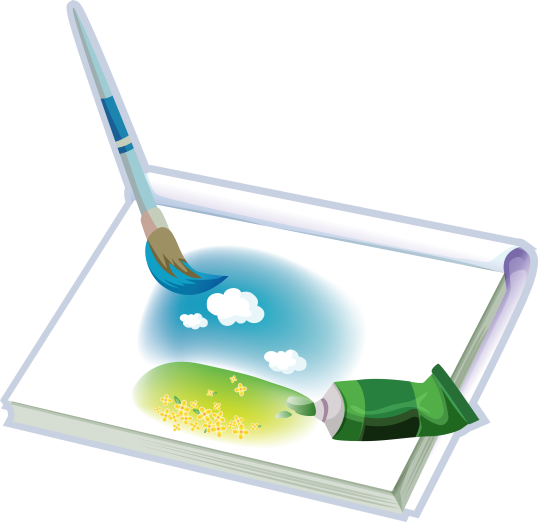 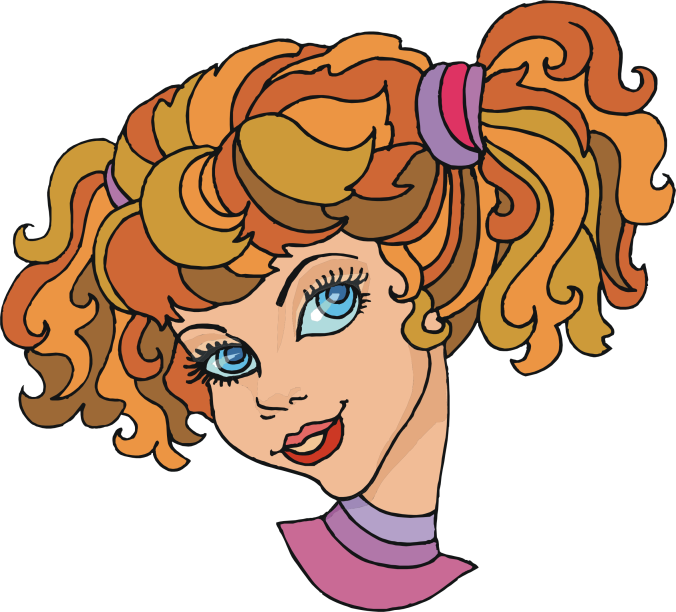 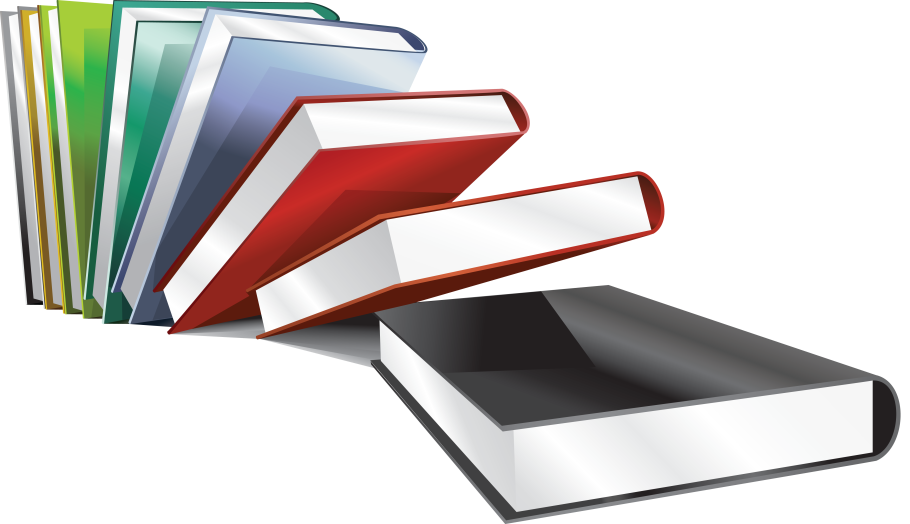 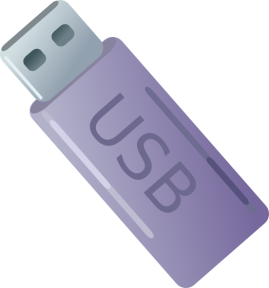 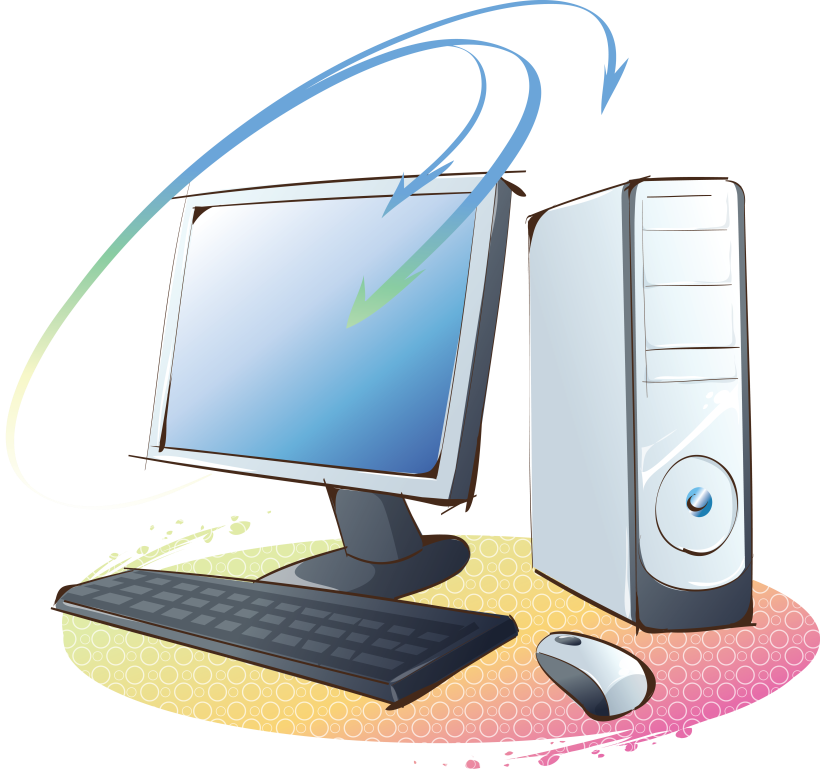 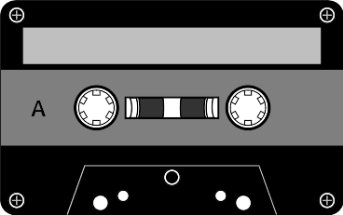 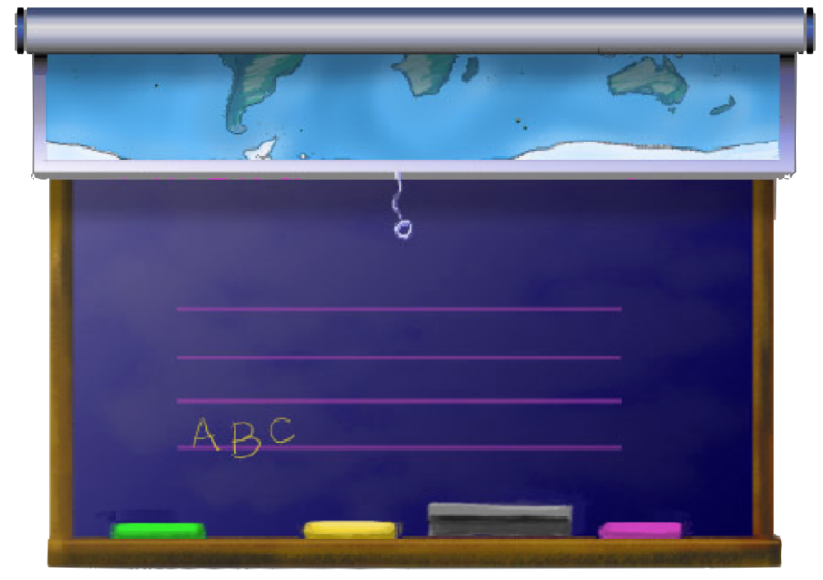 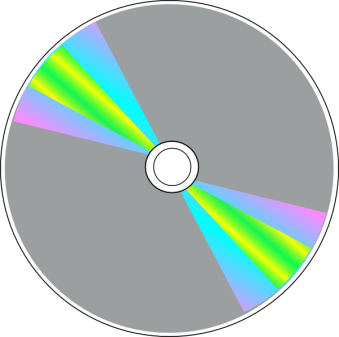 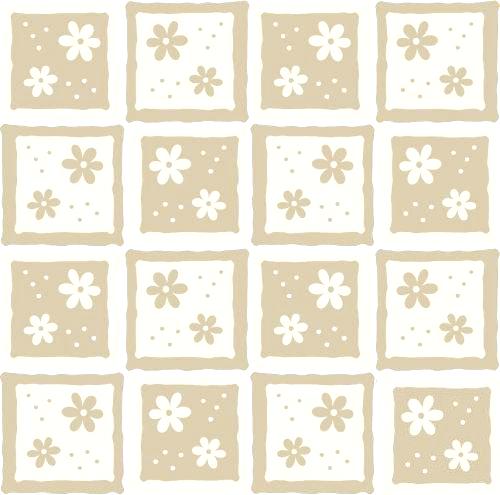 Получение информации
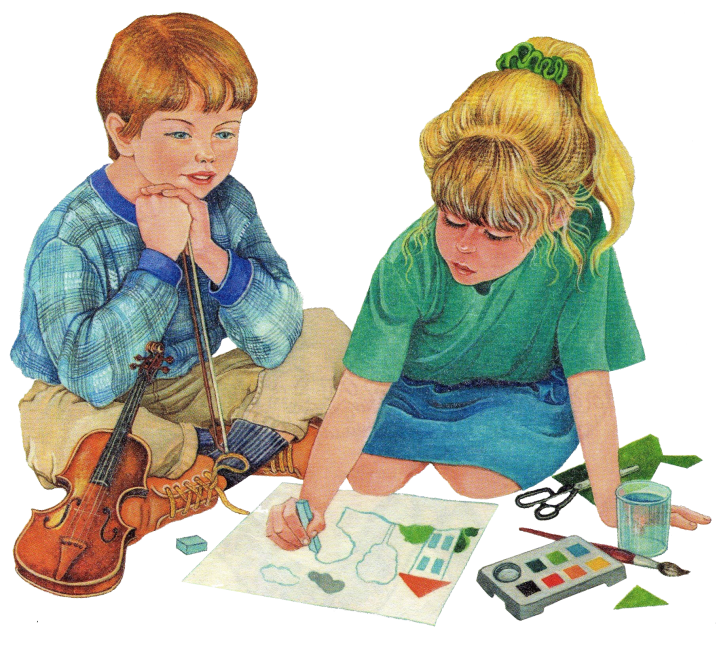 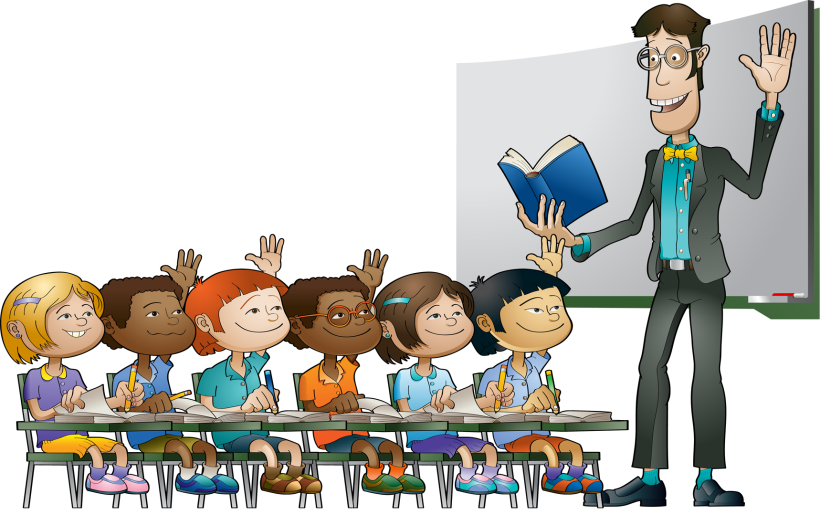 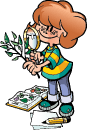 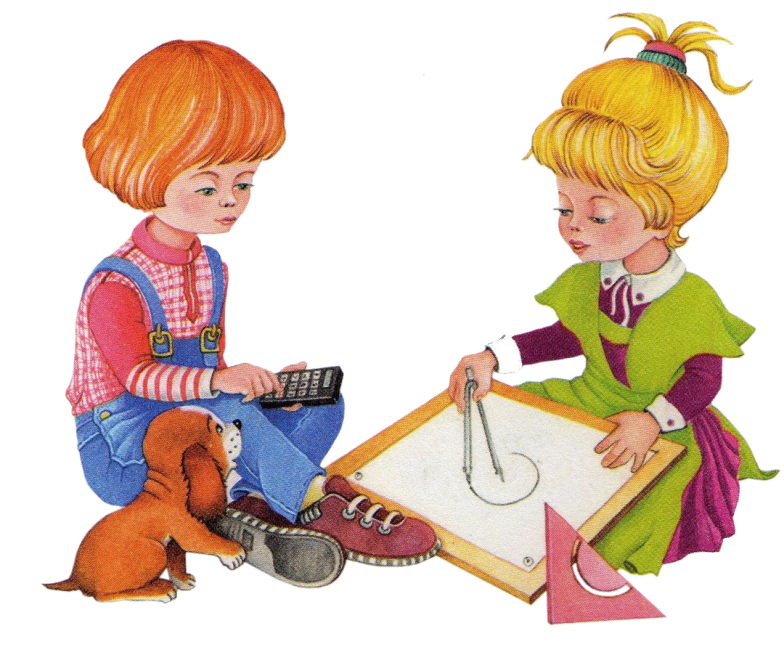 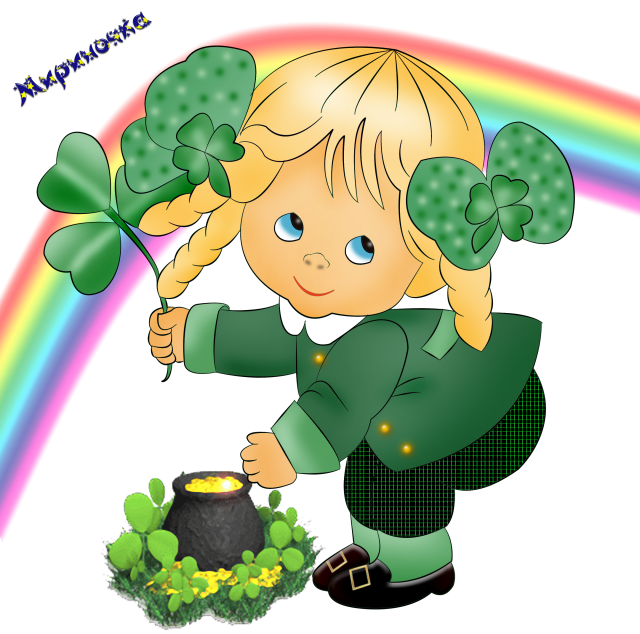 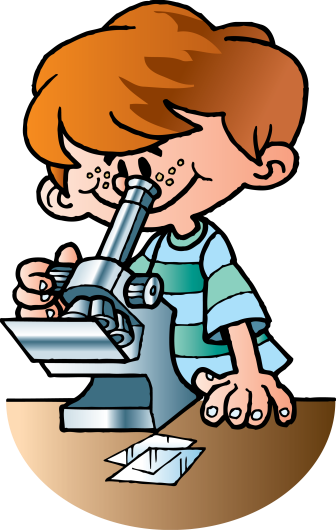 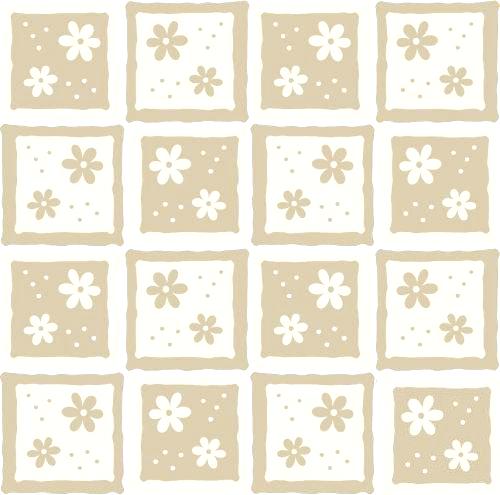 Виды информации по способу восприятия
зрительная
слуховая
осязательная
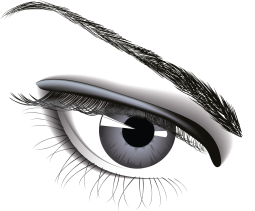 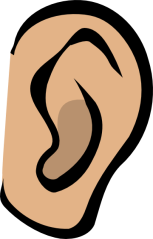 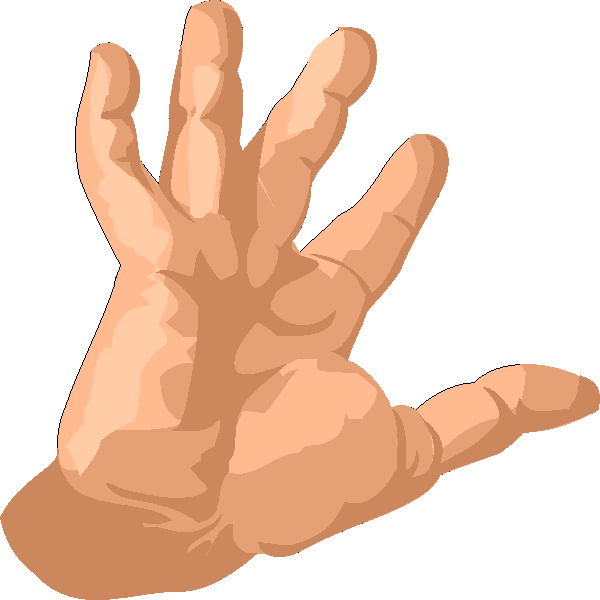 вкусовая
обонятельная
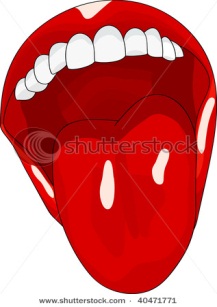 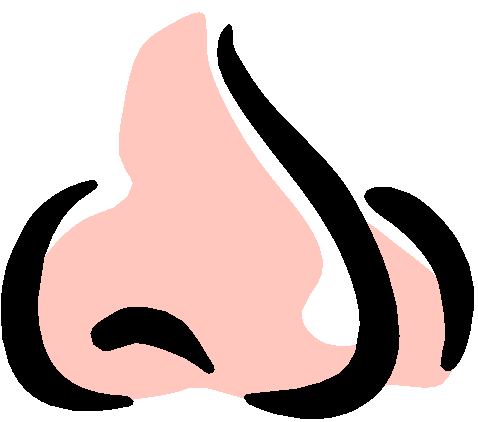 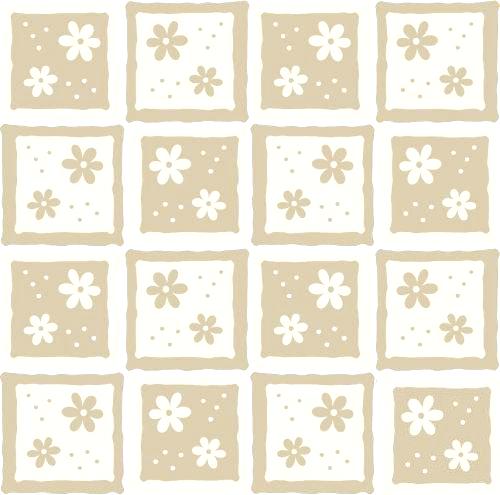 Виды информации по форме представления
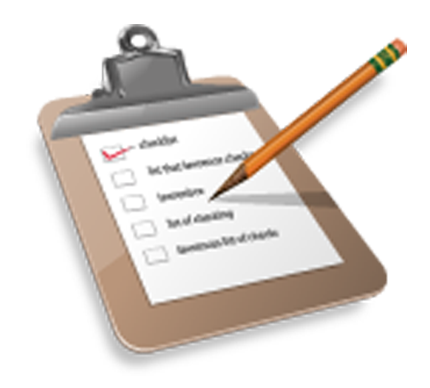 текстовая
графическая
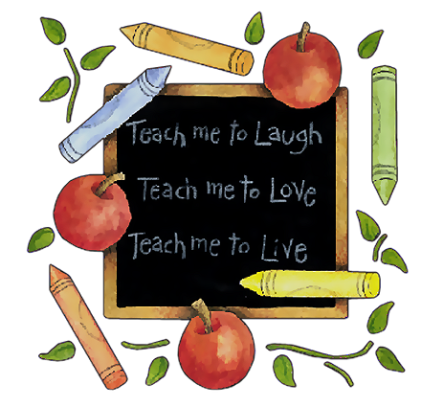 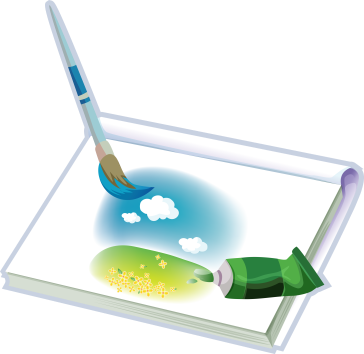 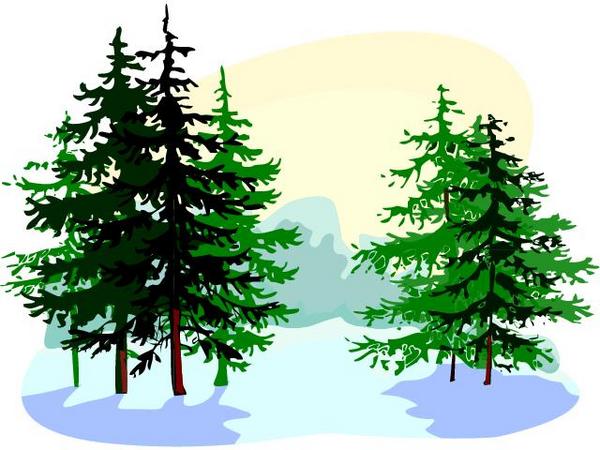 звуковая
числовая
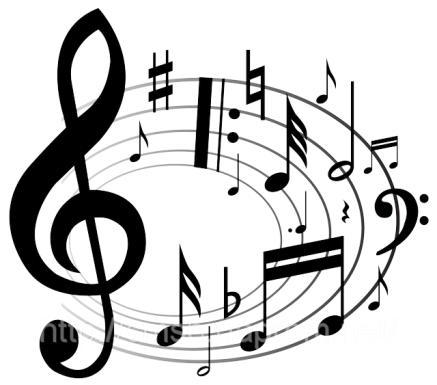 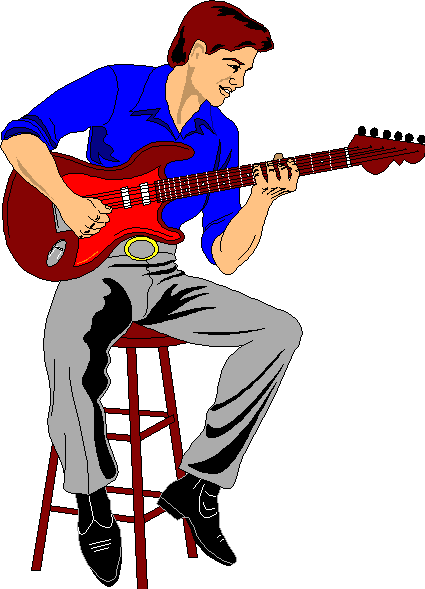 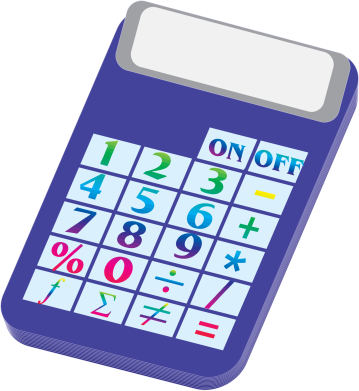 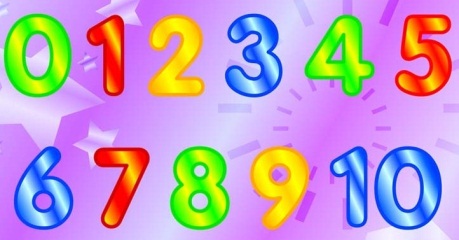 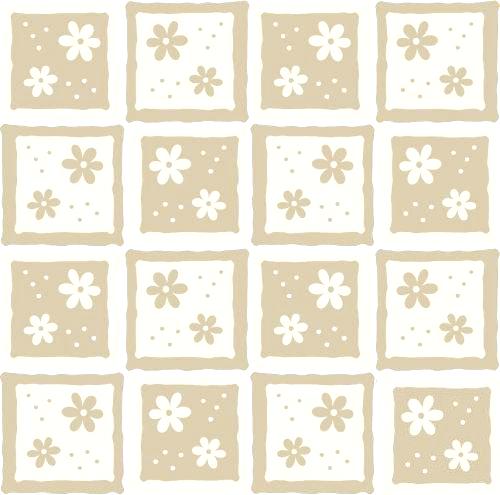 Устройства для работы с информацией
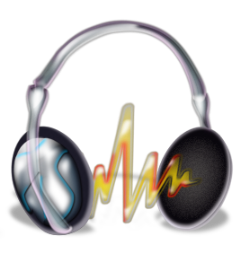 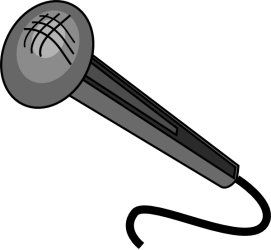 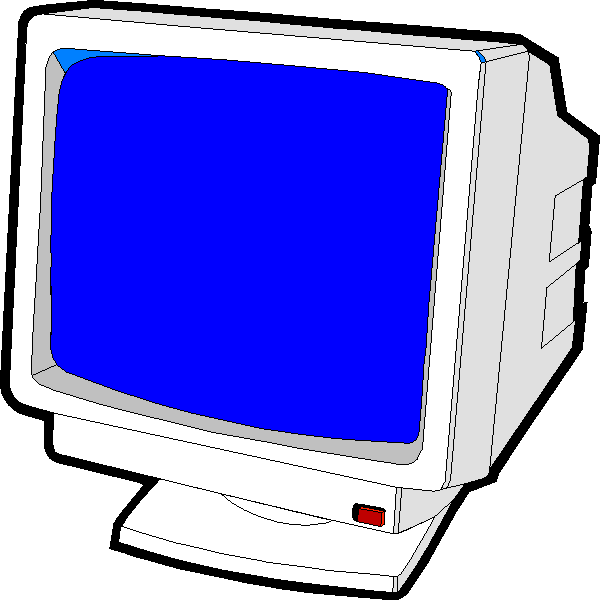 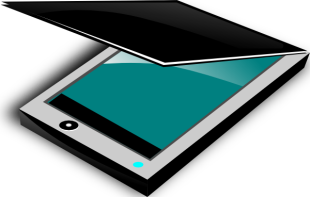 вывод 
данных
ввод 
данных
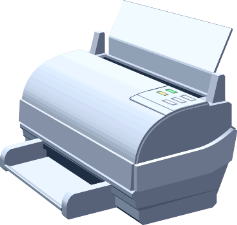 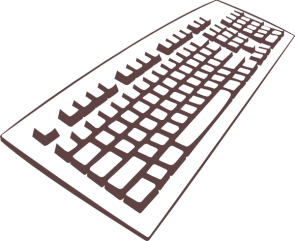 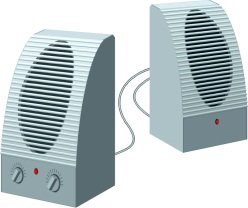 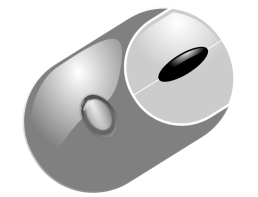 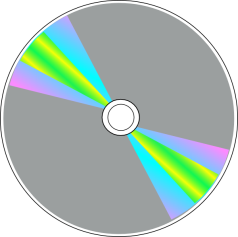 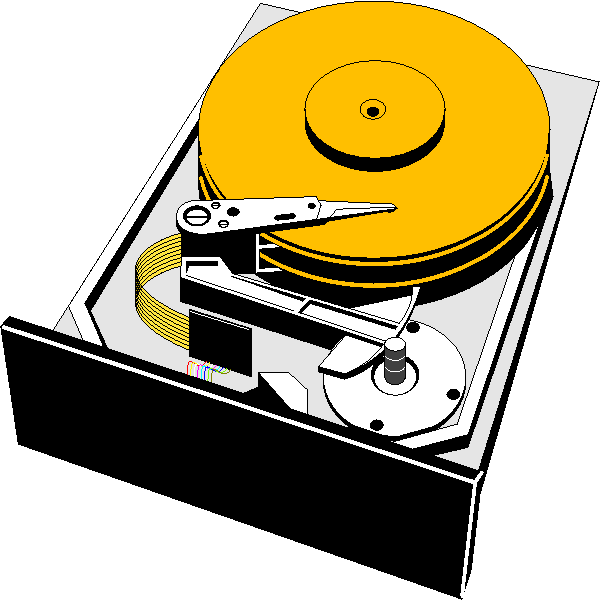 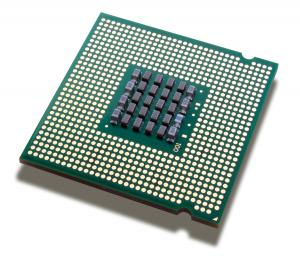 хранение данных
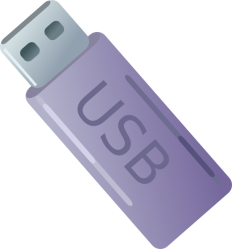 обработка данных
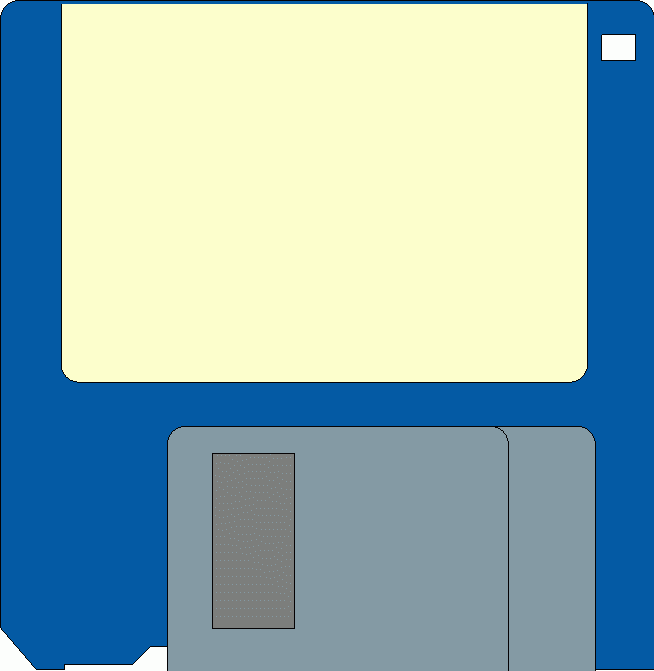 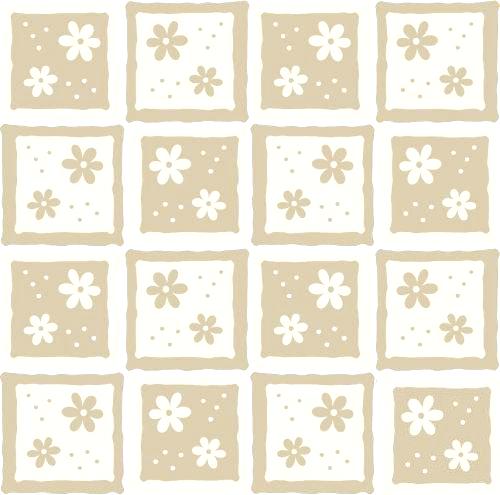 Запомнить!

Человек воспринимает информацию с помощью органов чувств. Эту информацию он может сохранить в своей памяти, представить на носителе
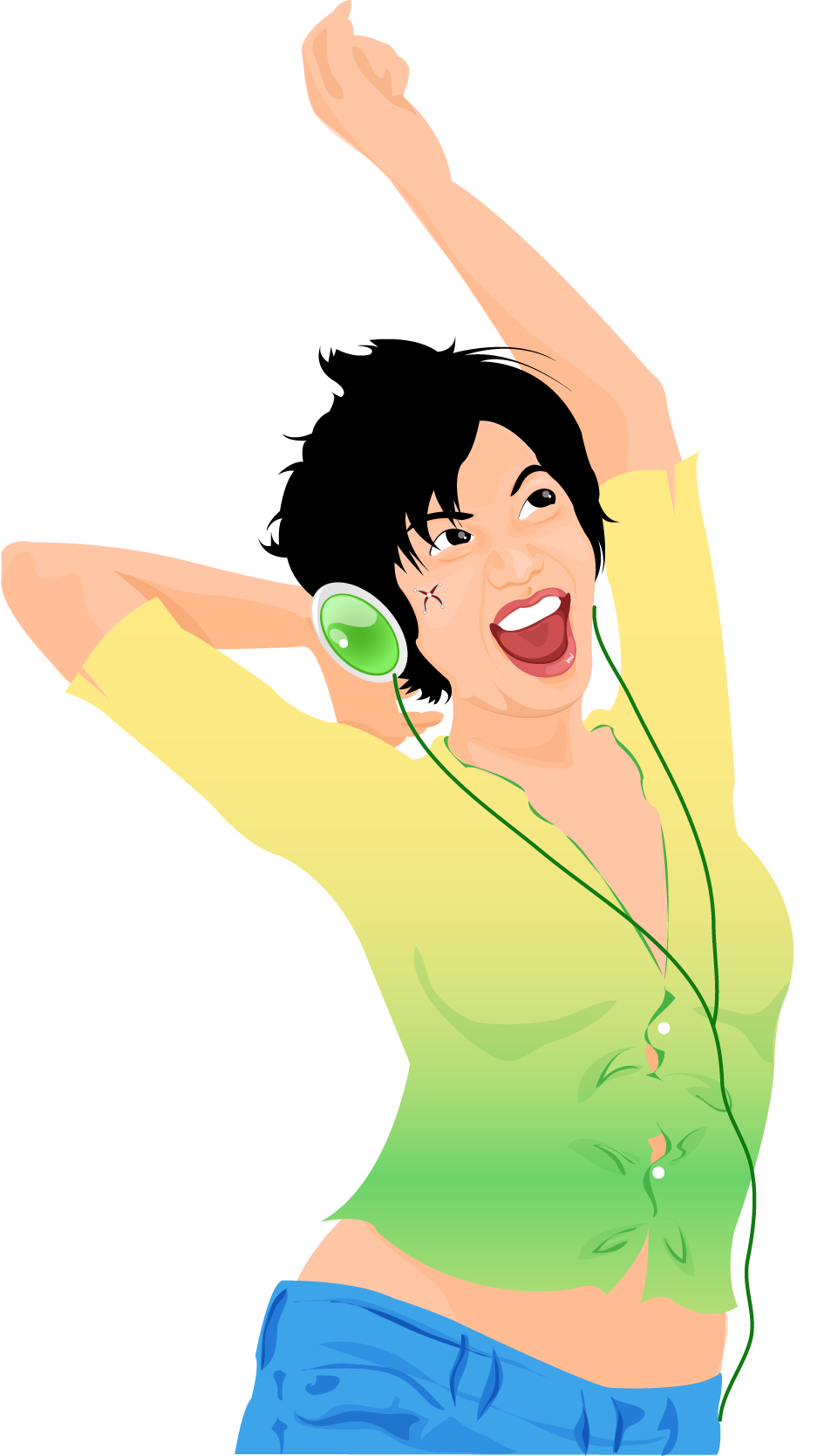 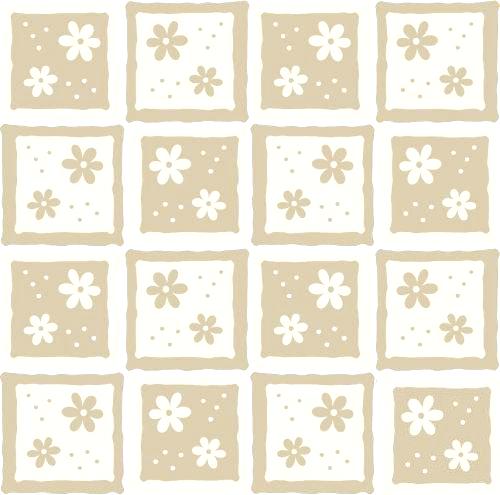 Запомнить!

В каждый момент времени человек воспринимает сигналы всеми своими органами чувств одновременно, а осмысливает воспринятую информацию последовательно – одну за другой
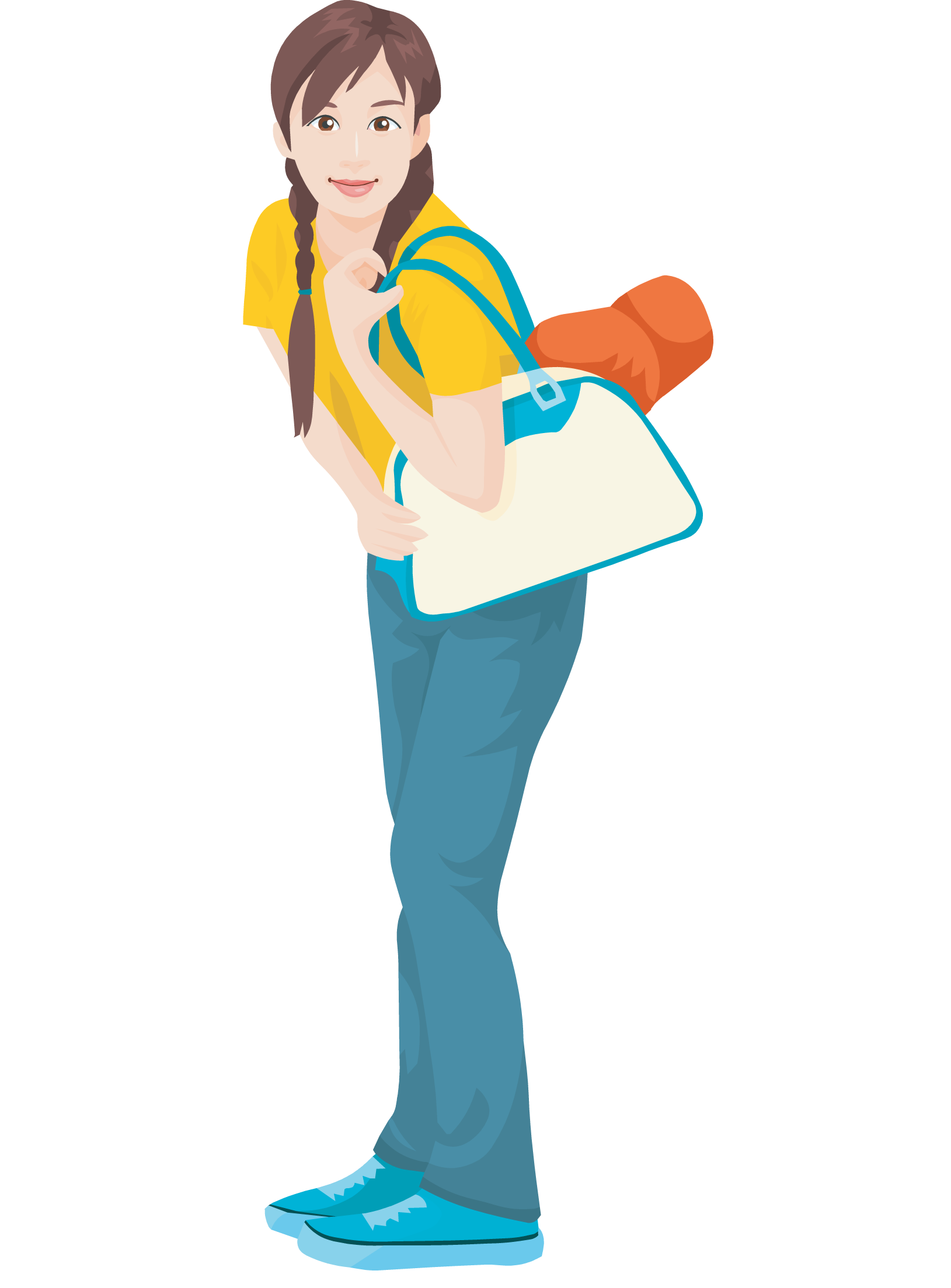 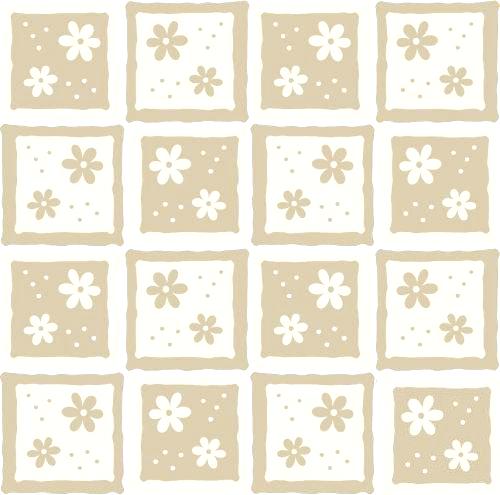 Запомнить!

Люди, которые находятся в одном и том же месте, где одни и те же вещи, одни и те же запахи и звуки, видят и слышат разное – каждый своё
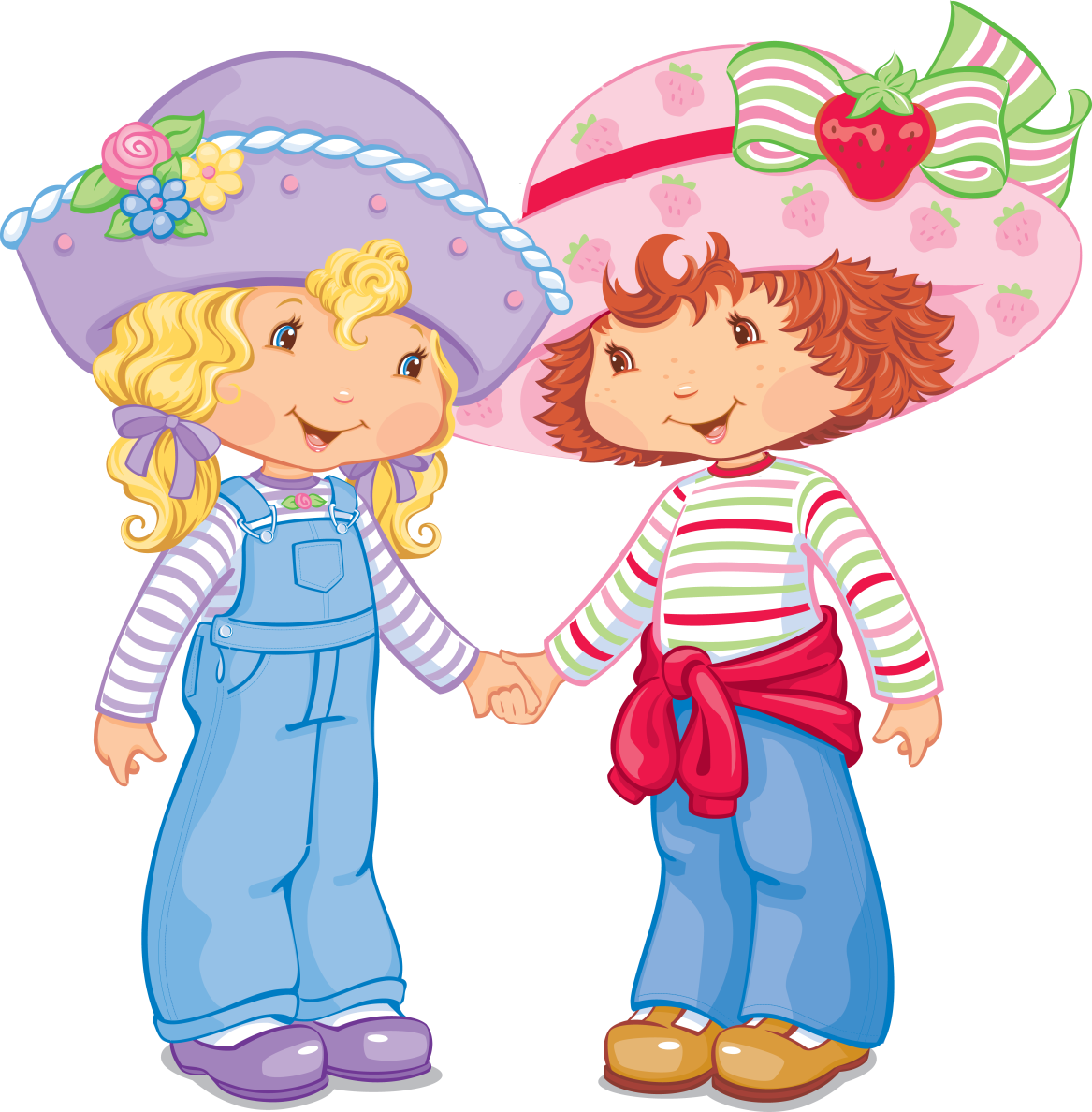 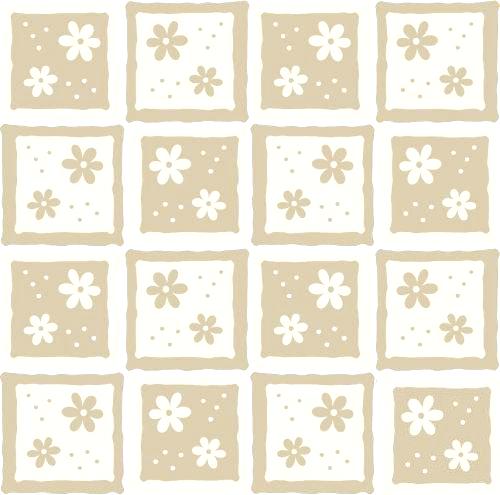 Запомнить!

Человек получает информацию, когда он общается с другими людьми, наблюдает за природой, читает книги, рассматривает произведения искусства, в школе на уроках
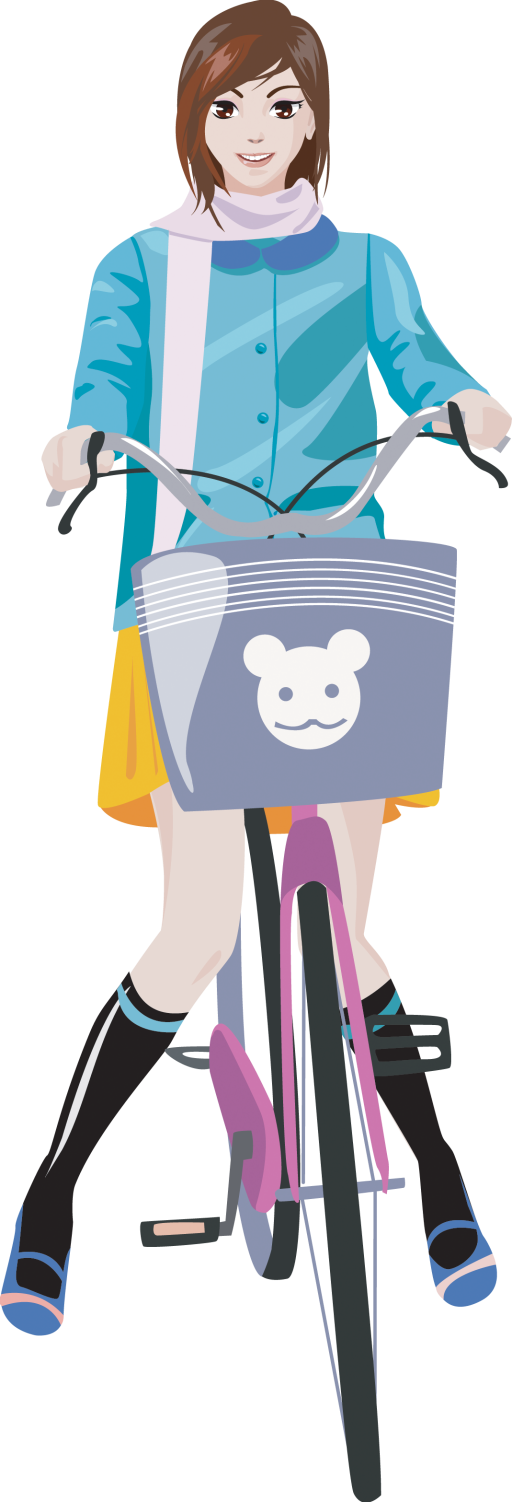 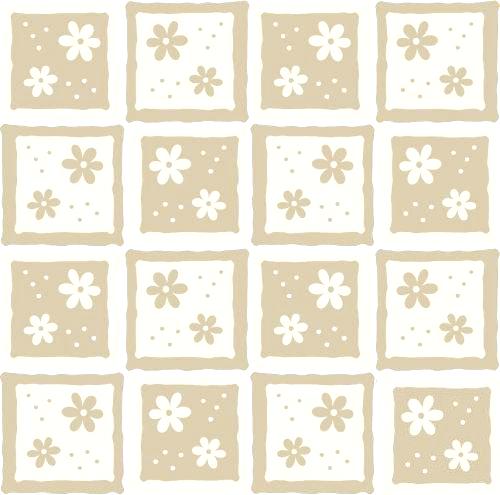 Вопросы
Сколько органов чувств у человека? Какие?
Какие виды информации по способу её восприятия человеком ты знаешь?
Где хранится информация, воспринятая человеком?
Сколько видов информации можно представить на одном носителе?